Measuring Now for Tomorrow
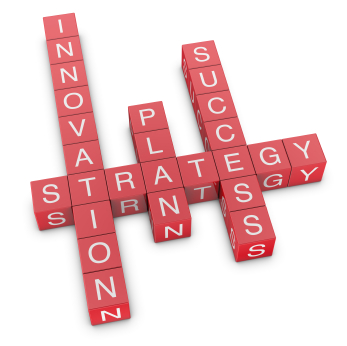 OLA 2012
presented by:
Deschutes Public Library
Wylie Ackerman
Kevin Barclay
Lynne Mildenstein
Introduction—Why We Measure
State and National Reporting
Appropriate allocation of staff and resources
Advocacy
Efficiencies
Awareness of Trends
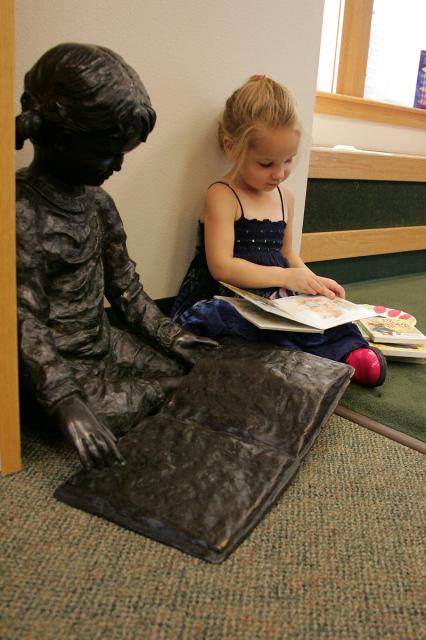 [Speaker Notes: Presenter: Kevin

State and National Reporting—we are “required,” or strongly encouraged, to report specific statistics to the State Library and PLA for National Statistics
Resource Allocation—not necessarily how libraries typically use statistics but it should be…
Advocacy—Library statistics help us argue for increased revenue or the maintenance of current funding in a poor economy
Efficiencies—process analysis (e.g. how many books can your staff check-in and shelve in an hour)
Trend Awareness—helps us indicate trends and hopefully do more than react]
Introduction—Why We Don’t
Think experience is good enough
Time
Lack reliable data source
Lack in-house expertise
Intangibles
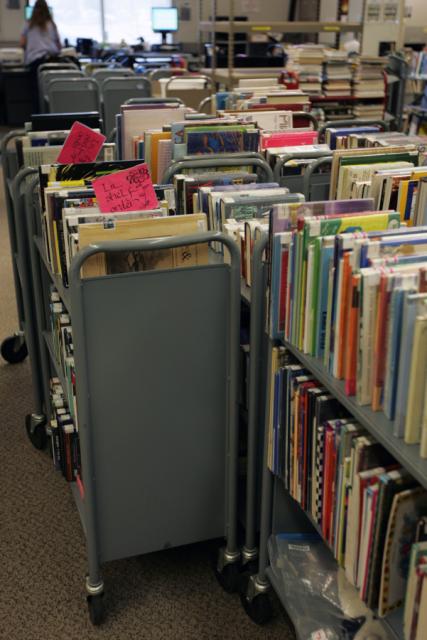 [Speaker Notes: Presenter: Kevin

Librarians seem to trust their guts more than their numbers.
Good data research takes time many managers cannot afford.
Data sources, such as your ILS, make it difficult or cumbersome to extract meaningful data
How many of you took a statistics class in your MLS program?]
Measuring Excuses and Emily Rosa
[Speaker Notes: Presenter: Kevin
Youngest published author in peer-reviewed JAMA
Simple test on effectiveness of therapeutic touch practiiioners
Practitioners were right 44% of the time—guessing would have been more successful
Emily demonstrates that useful observations are not necessarily complex, expensive, or even, as sometimes claimed intangible]
Scenarios
Budget Reductions
Operations—Appropriate Allocations of Resources
Review of collections
[Speaker Notes: Presenter: Kevin

Here are the main scenarios we will review during our talk]
DPL
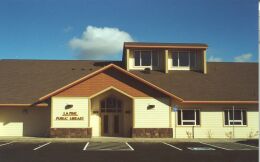 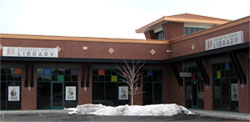 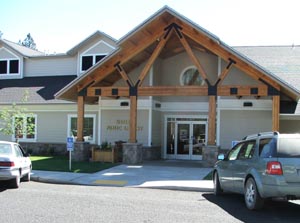 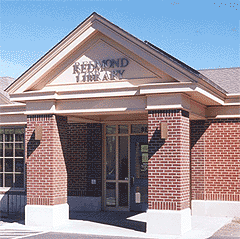 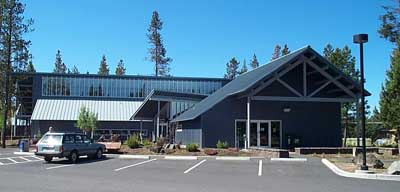 Collections Statistics—Traditional
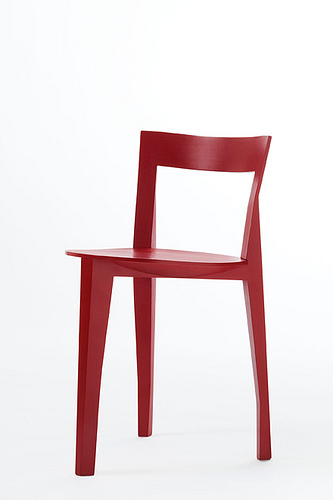 Circulation
Turnover
Fill Rate
[Speaker Notes: Presenter: Lynne

Floating collections; 375,000 items, circulation combined almost 2.5 million   Popular materials library…when you start looking at your stats, it helps if you know the library’s collection development policy or mission.]
Circulation Statistics
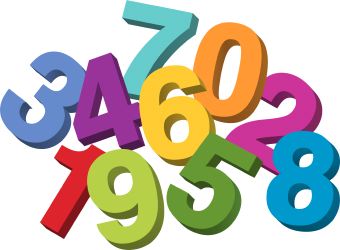 Methodology – 
Count and separate widgets
Count by “audience” types
Count by format
Analysis
Compare national, state, local
[Speaker Notes: Presenter: Lynne

Counting widgets…OSL has reports of Adult Circ & Children’s Circ but that’s it.  So think about what you want to collect that will help you strategize.]
DPL Circulation by Audience
[Speaker Notes: Presenter: Lynne

A piece of puzzle was added last fiscal year, Teen materials have been counted separately so we created new item types for teen materials]
DPL Circulation by Format
[Speaker Notes: Presenter: Lynne]
Turnover
Methodology
Total circulation ÷ Total holdings = Turnover Rate
 National average 3.5
What about first time use vs. total circulation?
Analysis
Break it down by format
Compare from year to year
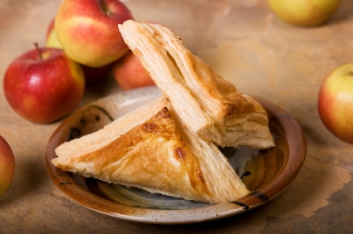 [Speaker Notes: Presenter: Turnover rates are general done on a very broad scale.  Total circ and total holdings = turnover rate….but think.  Total circ is usually kept…but not always the holdings.  Holdings are deleted so when are they deleted and to what extent?]
DPL Turnover Rate - Adult
[Speaker Notes: Presenter: Lynne  Also need to think about, on average, if something was checked out always, how many unique circs could it have.  Depends on your loan but for us it would be 12 except for DVDs… which could be anywhere from 24-36]
DPL Turnover Rate – Juvenile
[Speaker Notes: Presenter: Lynne]
DPL Turnover Rate - Downloads
[Speaker Notes: Presenter: Lynne]
Fill Rate Survey
Measures satisfaction with collections
Title
Author or Subject
Browsing

Why are you at the library?
Programs, Internet, Pick up Hold?
Length of stay
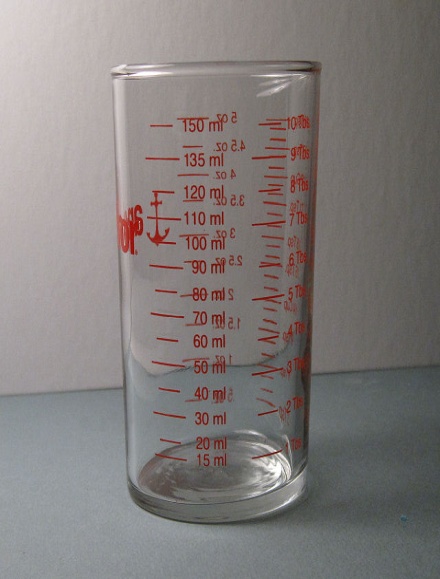 [Speaker Notes: Presenter: Lynne  We’ll be doing a digital fill rate survey this fall but Pew survey is looking for participants and those questions are pretty good…so may use that for survey.  But keep in mind it’s only good if survey is done similarly year after year.]
DPL Fill Rate Survey
[Speaker Notes: Presenter: Lynne
Overall in District, fill rate shows that customers are finding what they want when the visit.  
TITLE:  When customers come to the library looking for a specific title, they find it 74% of the time (up from 6% in 2010)  This is the most significant increase from last year and previous years.

AUTHOR/SUBJECT:  Looking for a specific author or subject is the same as last year.

BROWSING:  has gone up 3%.  So 93% of the time when a customer just comes in to “shop”, they find something]
How does it fit?
Increase or decrease in circulation….why?
Turnover low?  Fill rate low?  Why?
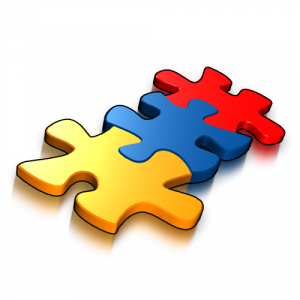 [Speaker Notes: Presenter: Lynne  We’ll be doing a digital fill rate survey this fall but Pew survey is looking for participants and those questions are pretty good…so may use that for survey.  But keep in mind it’s
only good if survey is done similarly year after year. 

Circulation goes up when customers are happy.  They are happy when they can find what they want on the shelves (fill rate survey) and when items are in constant use.]
Collection Statistics—Non-traditional
Circulation/Visits Ratio
Weeding Statistics
Circulation per capita
Collections per capita
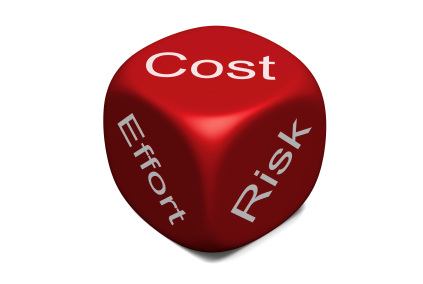 [Speaker Notes: Presenter: Lynne  Tell which libraries are most active and impacts staffing levels etc.]
Circulation/Visit Ratio
First time checkout / attendance
[Speaker Notes: Presenter: Lynne

People are finding more of what they want and are checking it out.  Works well with traditional statistics.  But don’t inflate by using renewals…these don’t count for a real visit.]
Weeding
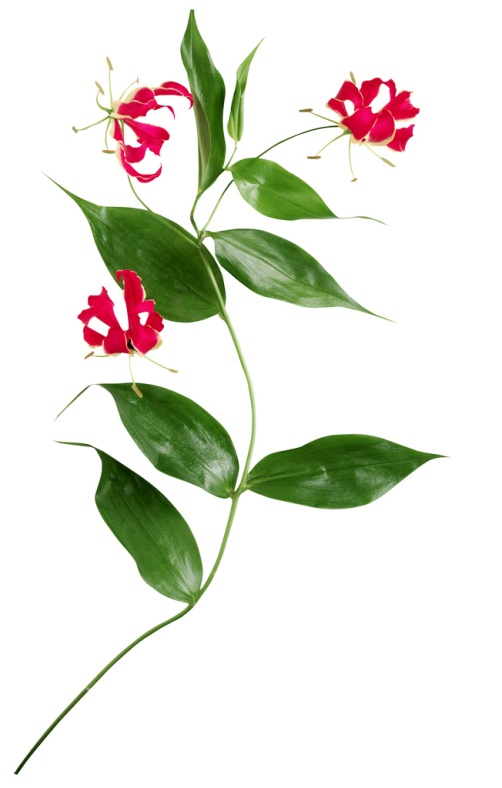 Add vs. weeded
FY 09/10  DPL withdrew 30% more materials than were added
FY 10/11  DPL withdrew 44% more materials than were added
“A good library collection is like a good haircut. It’s not what you cut—it’s what you leave”
Anne Felix, Grand Prairie (Texas)
Public Library System
[Speaker Notes: Presenter:  Lynne  We weed a lot!  We had to and the results show this in a rise in fill rate, checkout per visit ratio and turnover.  This year we’re only on track to withdraw 12-15% more than added.]
Per Capita Statistics
[Speaker Notes: Presenter: Lynne

We know where materials are being checked out and who is busy and who might not be.  But doesn’t tell us what’s on the shelves at any given time.  Last checked, 27% of District materials were checked out….which is good.  But what’s the magic number?]
Staffing and Service Statistics
Service Desk Tally
Staffing Standards
Check-ins
Visit/hour
Self-check percent
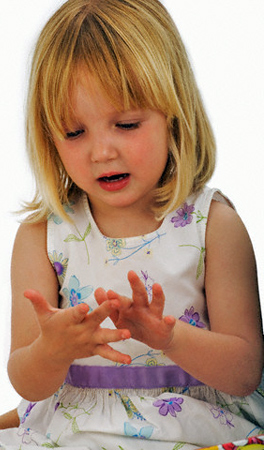 [Speaker Notes: Presenter: Kevin]
Service Desk Tally—Customer Transactions
Methodology
Analysis
DPL Approach
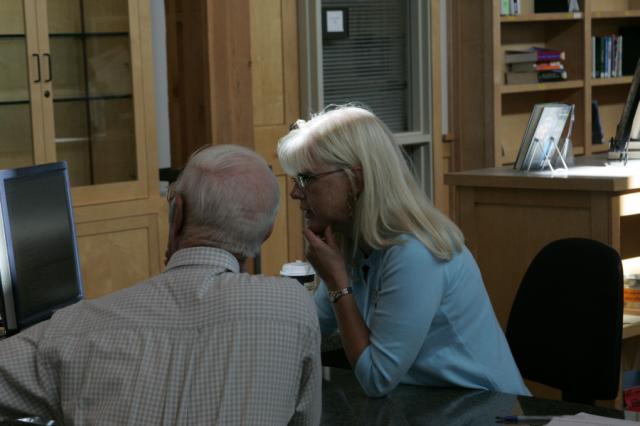 [Speaker Notes: Presenter: Kevin]
Customer Transactions I
Customer Transactions II
Customer Transactions III
Customer Transactions IV—Staff Interact/Visit
Staffing Standards I—Minutes/Check-in and Service Minutes/Visit
[Speaker Notes: Presenter: Kevin]
Staffing Standards II—Volunteer MH percentage
Staffing Standards III—Branch Staff Time Allocations
Visits/Hour I
[Speaker Notes: Presenter: Kevin]
Visits/Hour II
Self-Check Percent
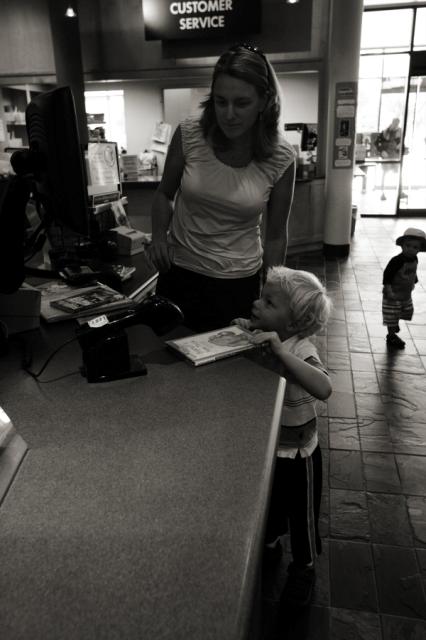 Methodology
Analysis
DPL Approach
[Speaker Notes: Presenter: Kevin]
Facilities Statistics
Facility per Service Area Capita
Computer Usage
Hourly Circulation Activity
Cost/square foot
Cost/Service Area Capita
PC/Internet/Wireless usage/Cost
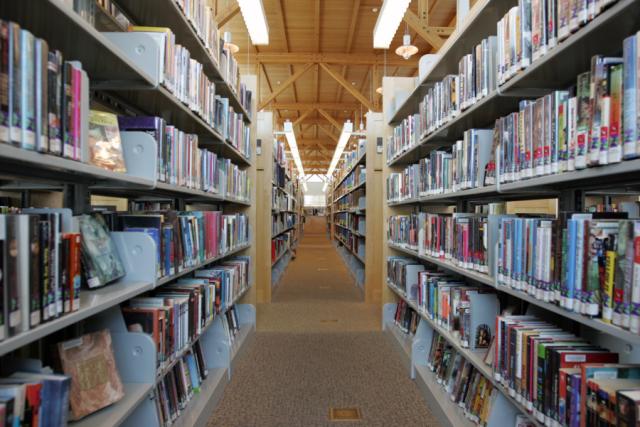 [Speaker Notes: Presenter: Kevin]
Facility per Service Area Capita—Or “How to define FAIR”
[Speaker Notes: Presenter: Kevin]
FAIR II—Library Square Feet per Service Area Capita
FAIR III—Library Hours per Service Area Capita
FAIR IV—Library Personnel Costs per Service Area Capita
Computer Usage
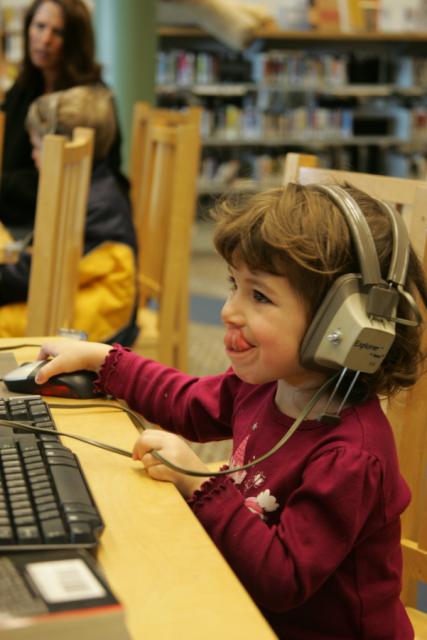 Methodology
Analysis
DPL Approach
[Speaker Notes: Presenter: Kevin

From LJ’s Patron Profiles (Oct 2011) we find that Power Patrons (visit the library at least once/week) are only 20% of the respondents, yet they contribute to almost 80% of our visits

DPL Visits are used in conjunction with other statistics to determine public service staffing needs, facility demands, display and access success]
Cost/Circulation
[Speaker Notes: Presenter: Kevin

Methodology includes cost/sq ft; cost/pc and personnel costs/branch

King County example—our costs range from $2--$5 per item]
Cost/Square Foot
Cost/Service Area Capita
PC/Internet/Wireless Usageand Cost
Methodology
Analysis
DPL Approach
Now What?—What do these numbers tell you about your staffing and facilities?
Allocation (Right staff for the right job)
Open Hours
New facilities
Outreach vs Inreach
eServices
Digital
Subscription Databases
Web
Social Media
eServices Users
[Speaker Notes: Presenter: Wylie]
DigitalOverDrive
What useful data do we have access to?
What does it tell us?
What data are we missing?
[Speaker Notes: Presenter: Wylie
Note:  FY 11/12 data includes the first nine months the current FY (July – June)]
DigitalOverDrive
[Speaker Notes: Presenter: Wylie
Note:  FY 11/12 data includes the first nine months the current FY (July – June)
New Users – comparable to new library cards issued
Tell us – whether or not there is interest in the service and/or whether or not people are aware of it
OverDrive Report = View New Patron Registrations]
DigitalOverDrive
[Speaker Notes: Presenter: Wylie
Note:  FY 11/12 data includes the first nine months the current FY (July – June)
Users - % of users checking out items that had not used the system before
Tell us – what stage of adoption we’re in
At some point the % will drop – at that point we’ll want to determine whether it is due to saturation or lack of marketing
OverDrive Report = View New Patron Registrations and View Patron Activity Charts]
DigitalOverDrive
[Speaker Notes: Presenter: Wylie
Note:  FY 11/12 data includes the first nine months the current FY (July – June)
Circulation – comparable to physical circulation
Tells us – one measurement of collection usage, also what formats are most used
Many factors at play here:  collection size, depth, loan periods, hold ratios, etc.
OveDrive Report = View Activity Charts]
DigitalOverDrive
What else can you measure?
% of collection out at any given time
Number of holds/requests
Turnover rate
Title Statistics (which titles are most popular)
[Speaker Notes: Presenter: Wylie
Note:  FY 11/12 data includes the first nine months the current FY (July – June)
Additional Data Available]
DigitalOverDrive
What’s missing or difficult to determine?
Circulation breakdown by audience
Who’s checking out what
Where checkouts are occurring
[Speaker Notes: Presenter: Wylie
Note:  FY 11/12 data includes the first nine months the current FY (July – June)
What is difficult to see or unavailable]
Subscription Databases
What to measure (what can we measure)?
Searches
Page views
Visitors
Other?
[Speaker Notes: Presenter: Wylie
Look for trends over time
Is a high number of searches a good thing?
GVRL increase due to addition of search widget]
Subscription Databases
Challenges
Marketing to the public and staff
Ease of use (i.e. Google, Wikipedia)
Cost per use
[Speaker Notes: Presenter: Wylie
Public isn’t always aware of all resources available at the library
Training and promotion to staff is important
The public is often willing to sacrifice reliability/accuracy for convenience
Do we drop resources that aren’t getting used?]
Web
How we’re measuring
What to measure
Visits
Unique visitors (new vs. returning)
Content – popular pages
[Speaker Notes: Presenter: Wylie]
Web
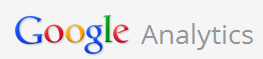 Free to set up an account with Google
Uses a Javascript supplied by Google on your web pages
Reports can be accessed online and exported
http://www.google.com/analytics/
[Speaker Notes: Presenter: Wylie]
Web
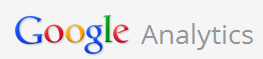 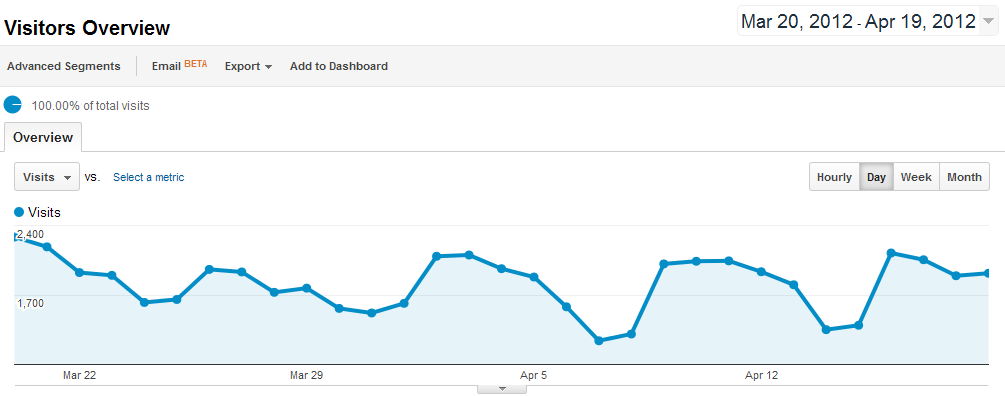 http://www.google.com/analytics/
[Speaker Notes: Presenter: Wylie
Visitors - Look for trends in visits over time
Busiest day(s) – our is Monday – when should you post important content?]
Web Google Analytics
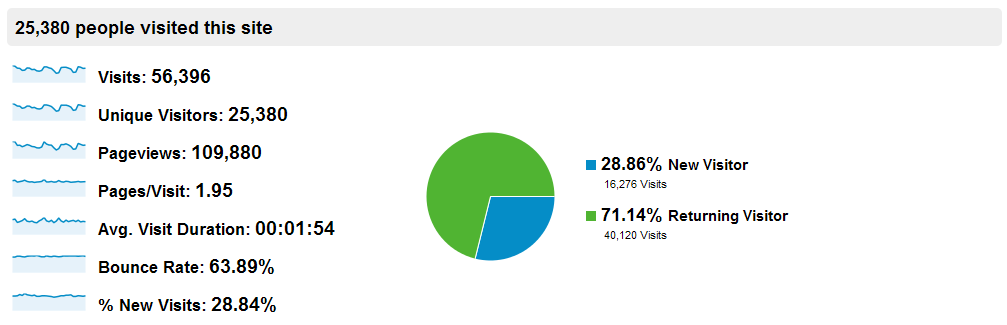 http://www.google.com/analytics/
[Speaker Notes: Presenter: Wylie
Unique Users
Are you attracting new users?]
Web
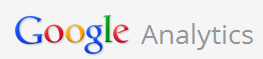 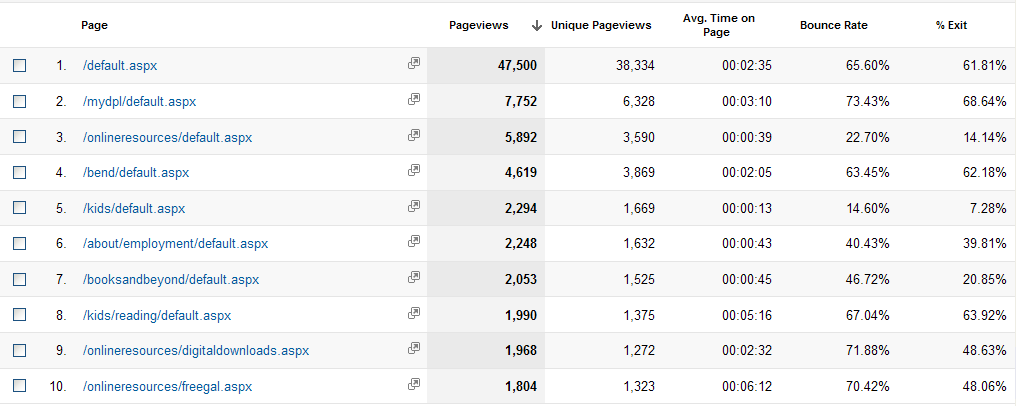 http://www.google.com/analytics/
[Speaker Notes: Presenter: Wylie
Page Popularity – Where to put the content you want to be seen
Page trends
Bounce rate (leaving the site) – OK in many cases when you are directing them to a subscription resource or a different site (i.e. your catalog)]
Web
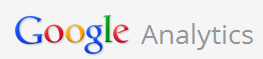 What else can you measure?
Paths users take through your site
Browsers (and operating systems) used
Mobile use
Referrals – links to your site
Search engine terms and referrals
http://www.google.com/analytics/
[Speaker Notes: Presenter: Wylie]
Social Media
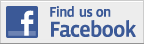 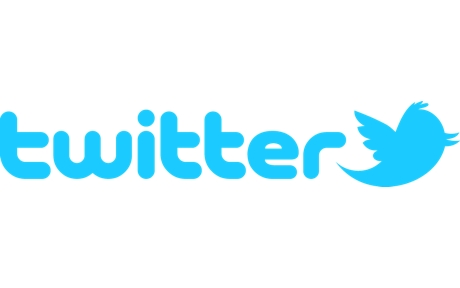 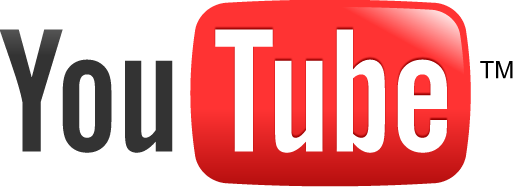 [Speaker Notes: Presenter: Wylie]
Social Media
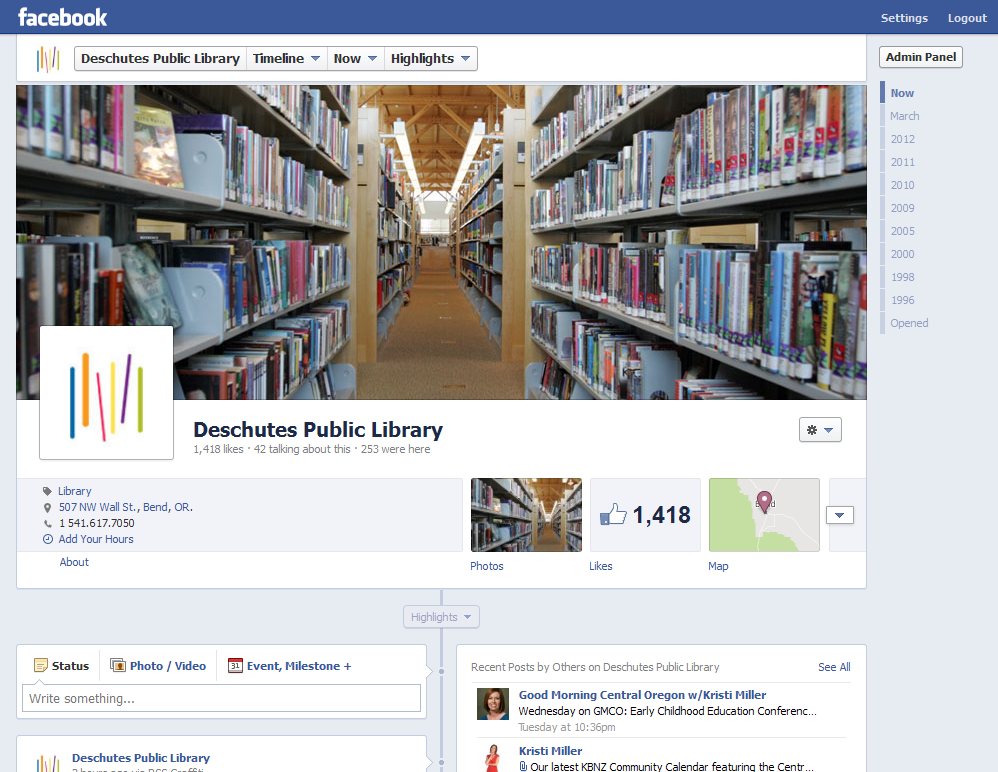 Insights
New users
Reach
Engagement
Demographics
[Speaker Notes: Presenter: Wylie
Work in progress
One main Facebook page for all libraries
Currently we primarily track likes, but we’re also looking at responses to posts
We’re working on a strategy to generate more engagement]
Social Media
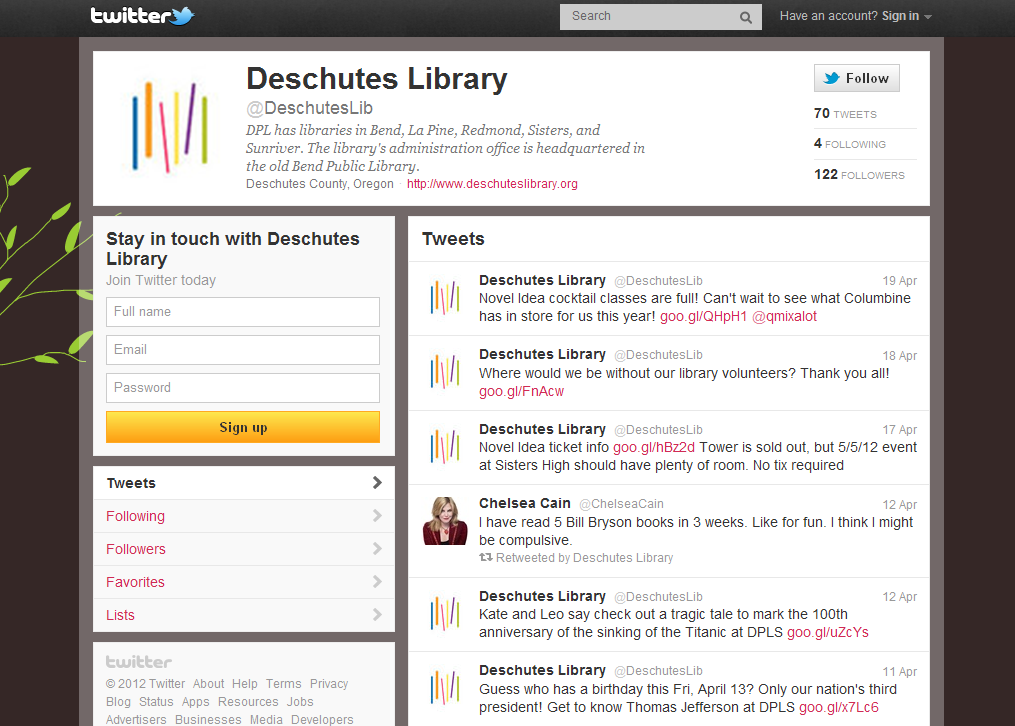 Followers
Mentions
Retweets
[Speaker Notes: Presenter: Wylie
Work in progress]
Social Media
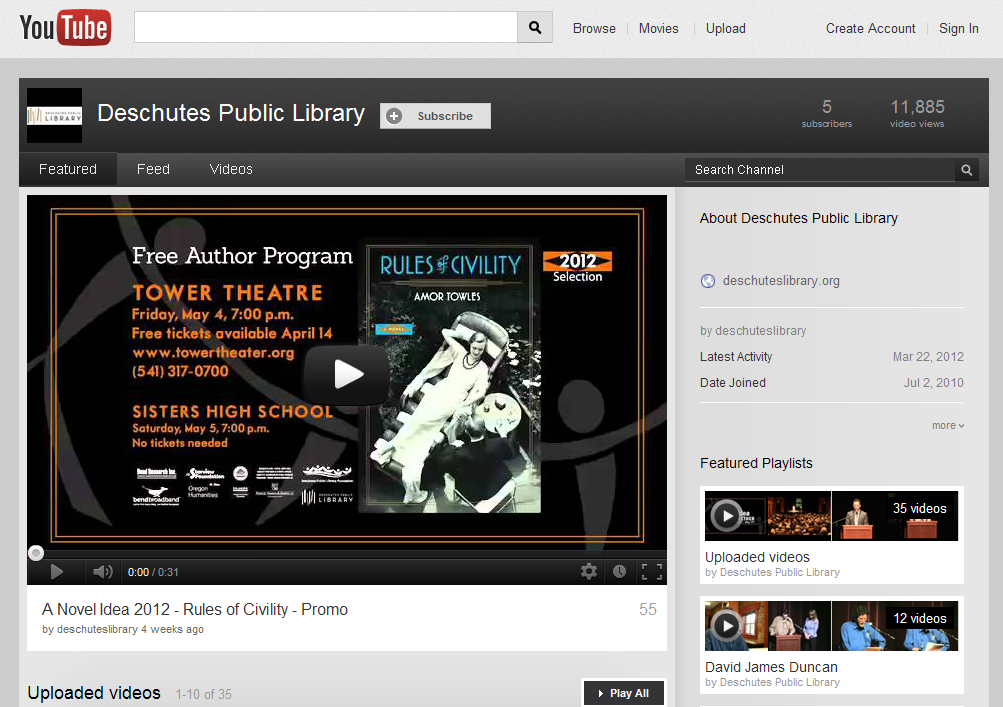 Views
Comments
Subscribers
[Speaker Notes: Presenter: Wylie
Work in progress]
eServices’ Users
Who uses electronic services from the library?
Measurement and analysis are a work in progress
[Speaker Notes: Presenter: Wylie]
eServices’ Users
Who uses electronic services from the library?
Data mine your web reports - locations, operating systems, web browsers, mobile, etc.
Social Media - demographics
[Speaker Notes: Presenter: Wylie
Extrapolate from what you do know
Web reports – find out where your users are coming from, what OS and/or browser they’re using
Facebook provides good demographic information (age, gender, location)]
eServices’ Users
Surveys
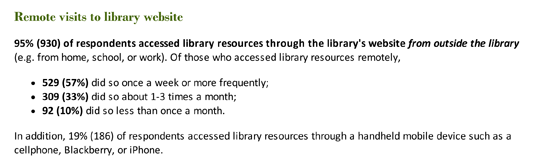 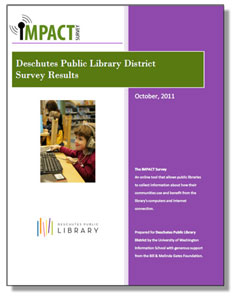 [Speaker Notes: Presenter: Wylie
In-house surveys or participate in national/regional surveys
Impact Survey]
eServices’ Users
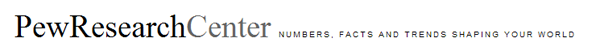 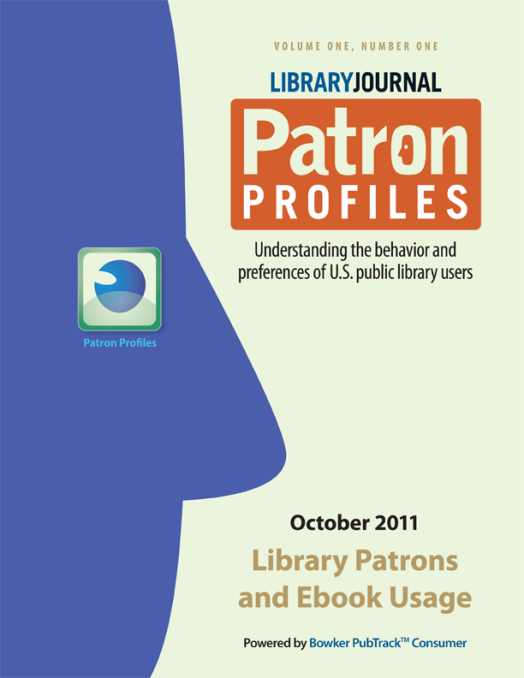 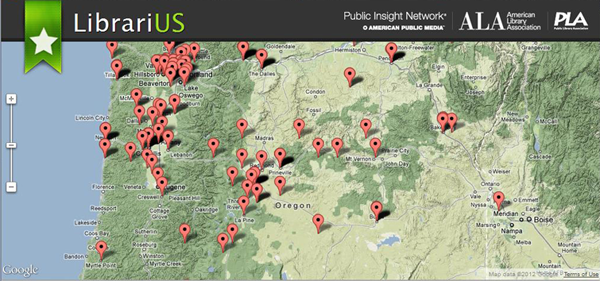 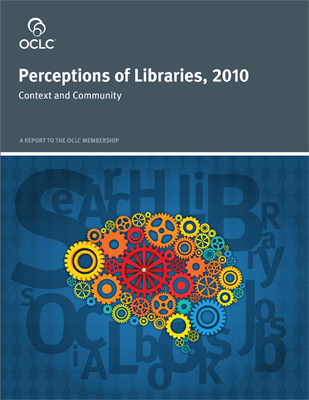 [Speaker Notes: Presenter: Wylie
Extrapolate from national surveys
Other Resources:  LibrariUS, Patron Profiles, OCLC Perceptions of Libraries, Pew Research]
Challenges
Comparing Apples to Oranges to Bananas
Outputs vs. Outcomes
Navel gazing
Wonky statistics
Educating Governing Bodies, Foundations and Public
Conclusions
Use them, don’t just study them
Budget reductions and measurements
Long range planning and statistics
Other applications of measurement studies
Why we need to measure.
Contact Information
Collections & Circulation
	Lynne Mildenstein lynnem@deschuteslibrary.org
Staffing & Facilities Considerations
	Kevin Barclay kevinb@deschuteslibrary.org
eServices & Social Media
	Wylie Ackerman wyliea@deschuteslibrary.org
Sources
Oregon Public Library Statistics, Library Development Services. http://www.oregon.gov/osl/LD/Pages/statsploregon.aspx 
U.S.Census Bureau, State & County Quick Facts. http://quickfacts.census.gov/qfd/states/41/41017.html 
Institute of Museum and Library Services, Research, Data Sets. http://www.imls.gov/research/default.aspx 
Patron Profiles, published by Library Journal. http://www.thedigitalshift.com/research/patron-profiles/?utm_source=lj&utm_medium=web&utm_campaign=PAT
Sources (cont.)
Greiner,  Tony and Bob Cooper.   Analyzing Library Collection Use with Excel.  Chicago:  American Library Association, 2007.  Print.

Mayo, Diane and Jeanne Goodrich. Staffing for Results: A Guide to Working Smarter. Chicago:  American Library Association,  2002. Print.

Nelson, Sandra.  The New Planning For Results: a Streamlined Approach.  Chicago: American Library Association, 2001.  Print.

Smith, Ted.  Collecting and Using Public Library Statistics.  New York: Neal-Shuman Publishers, 1996.  Print

Zweizig, Douglas and Eleanor Jo Rodger.  Output Measures for Public Libraries: a Manual of Standardized Procedures.  Chicago: American Library Association, 1982.  Print.